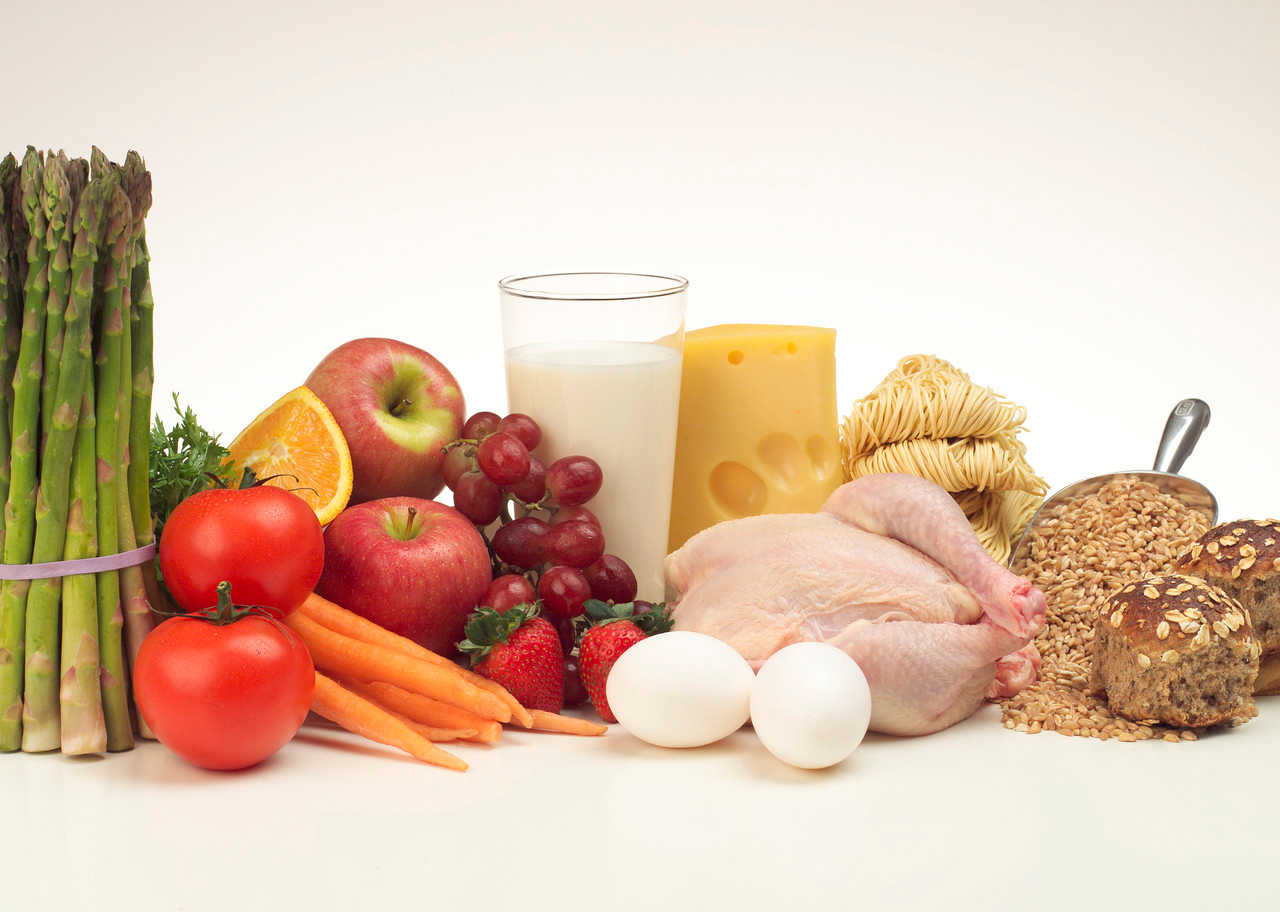 All About Nutrition
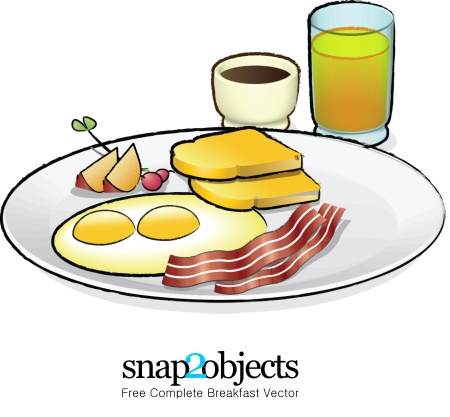 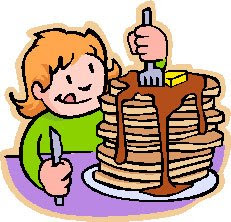 Why is Breakfast Important?
http://www.consumerreports.org/cro/magazine/2014/10/why-eating-the-right-breakfast-is-so-important/index.htm
Importance of Nutrition
To obtain energy and nutrients required for daily living 
Hunger – physiological need to eat 
Appetite – psychological; desire to eat 
Personal preferences 
Social Interaction
Availability, convenience, economy 
Emotional comfort
[Speaker Notes: Why do we eat?]
Important Concept
Calorie: amount of fuel a food provides to the human body 
Fats (9 kcals per gram)
Carbohydrates (4 kcals per gram)
Proteins (4 kcals per gram)
2,000 recommended daily caloric intake 
3,5o0 calories in one pound of fat
Six Nutrients
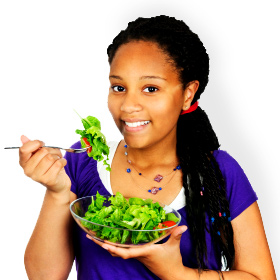 Nutrients: substances in food that your body needs to stay healthy
Carbohydrates 
Protein
Fat
Minerals
Vitamins
Water
Water
Function: most essential nutrient 
Helps digest and absorb food 
Regulates body temperature and blood circulation
Carries nutrients and oxygen to cells 

50-60% of our body weight 

6-8 cups a day (64 oz.)
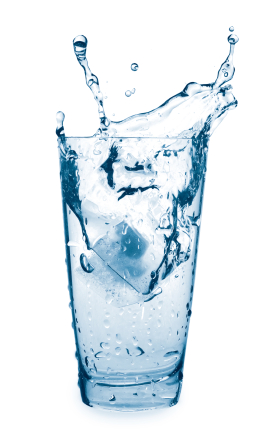 [Speaker Notes: Water is in food too
Urine should be clear, light or bright yellow
Dark yellow urine is a sign of dehydation]
Carbohydrates
Function: to provide fuel/energy to the body
50%  of daily calories 

Examples: whole-grains, rice, pasta 

Two types:
Simple Carbohydrates
Complex Carbohydrates
[Speaker Notes: Grains are a good source of Carbs 
Food Sources 
Whole wheat breads
Rice
Pasta 
Potatoes]
Complex Carbohydrates
Starch: storage form of sugar (glucose) in plants
Fuel for human health, broken down to glucose
Examples: potatoes, corn, green peas 

Fiber: structural part of plants 
No energy or calories 
Provides fecal bulk (cannot be digested)
Protection against constipation
Examples: whole-grain, fruits, vegetables
[Speaker Notes: Cannot be digested or absorbed – so the body gets rid of it 

Starch = “the other carbohydrate” on the food label 
Fruits = apples, organes, bananas, berries, prunes
Veggies = green peas, broccoli, spinach

Insoluble fiber. This type of fiber promotes the movement of material through your digestive system and increases stool bulk, so it can be of benefit to those who struggle with constipation or irregular stools. Whole-wheat flour, wheat bran, nuts and many vegetables are good sources of insoluble fiber.
Soluble fiber. This type of fiber dissolves in water to form a gel-like material. It can help lower blood cholesterol and glucose levels. Soluble fiber is found in oats, peas, beans, apples, citrus fruits, carrots, barley and psyllium

Two forms: soluble and insoluble
Soluble fiber
Found in oat bran, dried beans, fruits/vegetables
Lowers blood cholesterol levels
Insoluble fiber
Found in bran, whole-grains, fruits/vegetables
Aids digestion]
Simple Carbohydrates (Sugars)
Depends on the chemical structure of the food and how quickly the sugar is digested and absorbed 
Monosaccharides 
Glucose (blood sugar)
Fructose (sugar in fruit)
Galactose (sugar in milk)
Disaccharides 
Sucrose (table sugar)
Lactose (milk)
Maltose  (sugar produced from breads, cereals)
Fat (Lipids)
Function: provides fuel, insulation, shock absorption, hormone regulation 
Feeling of fullness or satisfaction after eating
Provides 9 calories (kcals) per gram
20-35% or less of daily calories 

Saturated – animal sources 
Fats that are solid and room temperature 
Unsaturated – plant sources 
Fats that remain liquid at room temperature
[Speaker Notes: If fats that a person has eaten aren’t burned as energy or used as building blocks, they are stored by the body in fat cells. This the body’s way of thinking ahead…by saving fat for future use. It plans for times when good might be scarce 

**We all require a certain amount of fat and calories in our diets to fuel our growth and activities.]
Fats: Cholesterol
Cholesterol: waxy substance produced by liver that helps digest fat
Produced by liver
Found in animal sources (dietary cholesterol) 

HDL: removes cholesterol from the blood vessels and carries it back to the liver 
LDL: clogs the blood vessels, keeping blood from flowing
[Speaker Notes: 1,000 milligrams of cholesterol a day and you consume about 150-250  miligrams in the foods you eat 
Don’t need to eat more because our body makes enough for us 

removes cholesterol from the blood vessels and carries it back to the liver , where it can be processed and sent out of the body 

Exercise helps increase hdl to remove its
Ldl = too much cholesterol in body]
Protein
Function: component of vital body growth and repair 
Tissue growth and maintenance
Transfer and store water at cellular level
Antibodies
Blood clotting 
10-15% of daily calories 

Examples: milk, meat, vegetables, breads and starches
[Speaker Notes: Sources: milk, meat, vegetables, breads and starches 
Meat group is good source of protein]
Protein: Incomplete & Complete
Essential Amino Acids: proteins your body cannot create

Complete – animal sources 
Provides all essential amino acids
Examples: Meat sources (beef, pork, fish) 

Incomplete – plant sources  
Missing one or more essential amino acids 
Examples: Vegetables, breads, and milk
[Speaker Notes: **MUST BE PROVIDED BY FOOD 

Made of amino acids 
   - 9 essential amino acids 
          - must come from diet, complete proteins contain all 9 essential aminos *meat sources and soy bean products)

- Incomplete proteins (plant sources) can be combined to provide all essential amino acids]
Minerals
Function: inorganic elements that aid the body’s processes 
Aid absorption of vitamins
Healthy bones and teeth 
Muscle contraction 
Readily excreted  (water soluble)

Electrolytes: help regulate the balance of fluids in the body’s cells and bloodstream
[Speaker Notes: Inorganic substances that body cannot manuafature]
Minerals: Calcium & Iron
Calcium: build and maintain strong bones and teeth 
Examples: dairy products, dark-green leafy vegetables (spinach) 

Iron: helps red blood cells carry oxygen, increases immunity 
Examples: red meat, pork, fish, leafy vegetables
[Speaker Notes: Lead to osteporosis 
Increased immunity – resistance to cold]
Major Mineral: Sodium
Sodium
Regulates amount of water in the body
Regulates blood and body fluids
Only 500-1000 mg needed per day 
Average American consumers 6000-12000 mg
Excessive amounts may lead to high blood pressure 

Examples: processed foods
Vitamins
Function: organic compounds that promote growth and reproduction and help maintain your health
Help maintain nerves and skin 
Produce blood cells
Build bones and teeth 
Help wounds heal better

Fat Soluble - - stored in the body 
Vitamins: A, D, E, K
Water Soluble - - excess goes through body 
B-Vitamins and Vitamin C
[Speaker Notes: Organic compounds that regulate and promote chemical reactions, do not provide energy 

Fruits and vegetables are good sources of vitamins 
Water Soluble
Excess goes through body 
B-Vitamins, Vitamin C

Fat-Soluble:
Stored in body 
Vitamins: A, D, E, K]
Vitamins: Fat & Water Soluble
Fat Soluble: 
Vitamin A: healthy skin and vision 
Examples: dark-green vegetables, yellow-orange fruits & vegetables 
Vitamin D: strong bones/teeth and absorption of calcium 
Examples: milk, fatty fish (salmon), egg yolks 

Water Soluble: 
Vitamin C: healthy teeth, gums and bones; heal wounds and fight infection 
Examples: oranges, tomatoes, broccoli 
Folic Acid: essential for normal growth of cells 
Examples: dark-green vegetables, liver, orange juice
[Speaker Notes: Fat – dissolve in fat and can be stored in your body 
Water – body is unable to absorb them, any extra your body doesn’t use passes through your ssytem and is low (mostly in your pee) 
**so you need to supply of these vitamins every day]
NUTRITION: Food Label Quiz
Food Label Quiz
1. Name the two minerals listed.
2. What major nutrient is never listed?
3. How many total calories are in this item?
4. If you consumed 2 servings of this item, how many mg. of sodium would you consume?
5. T or F  The FDA doesn’t require food labeling on packaged foods.
6. Do you think this is a healthy food item?  Why?
7. What popular food do you think this is?
8. List the major nutrients in the order located on the food label?
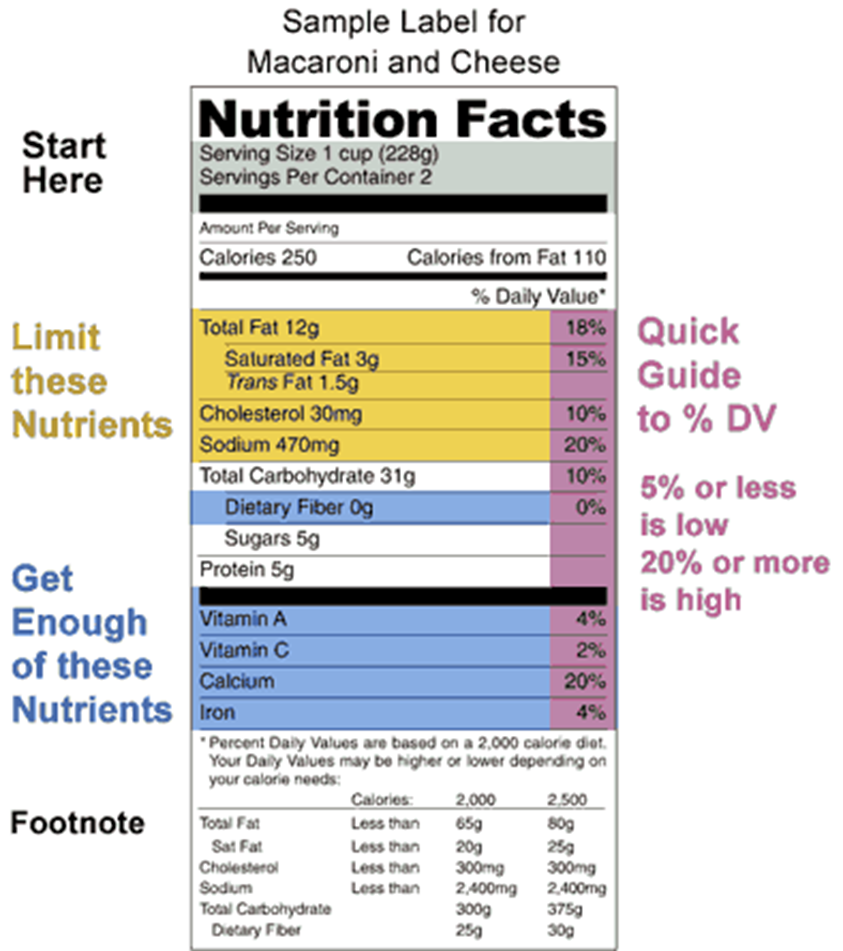 NUTRITION: Food Label Comparisonhttps://www.youtube.com/watch?v=rgaqwFPU7cc&list=WL&index=23https://www.youtube.com/watch?v=KMGUmcveQeg&list=WL&index=12
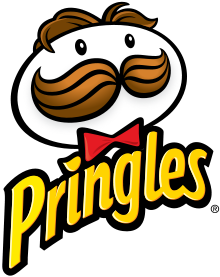 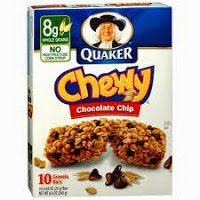 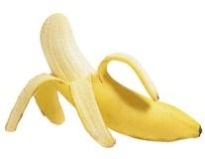 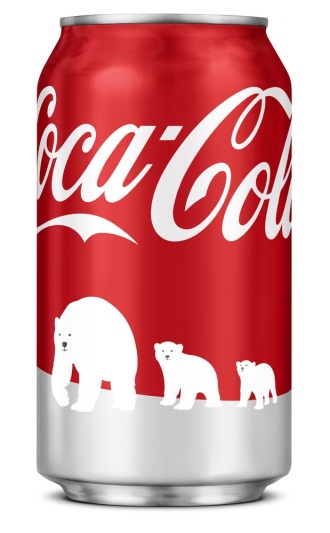 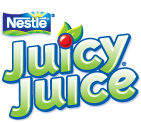 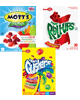 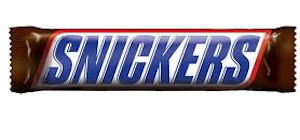 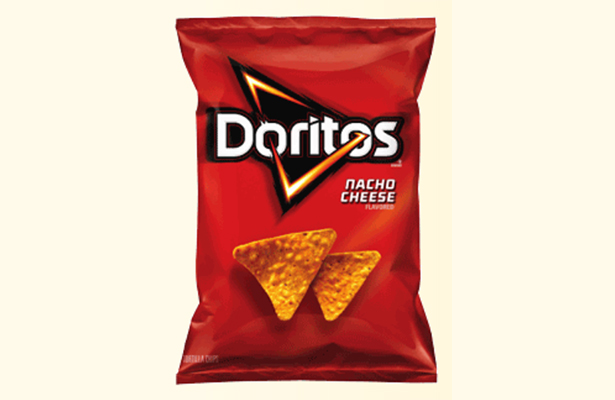 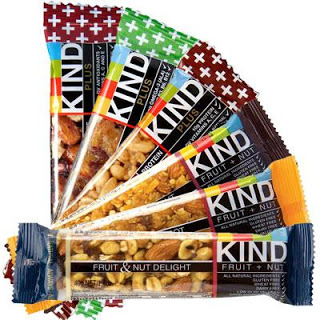 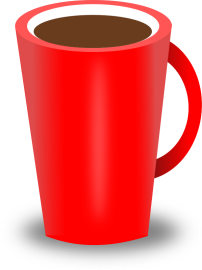 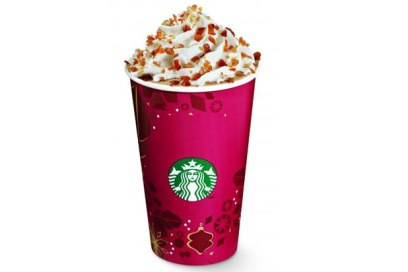 NUTRITION: Fast Food Menuhttp://www.youtube.com/watch?v=-ZzBUbwxfL0&safety_mode=true&persist_safety_mode=1https://www.youtube.com/watch?v=rgaqwFPU7cc&list=WL&index=23https://www.youtube.com/watch?v=KMGUmcveQeg&list=WL&index=12
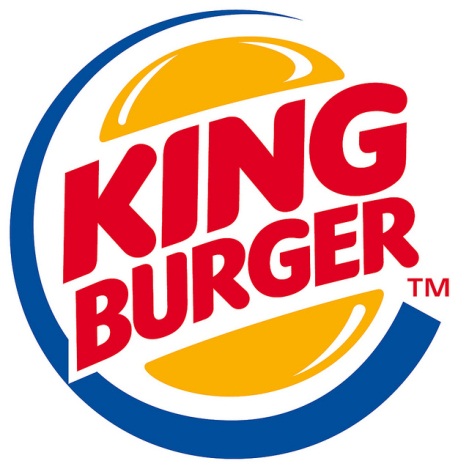 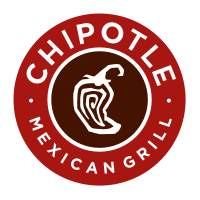 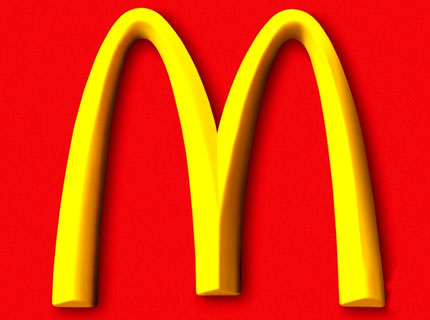 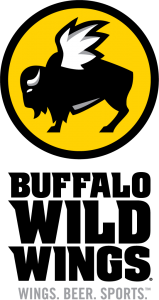 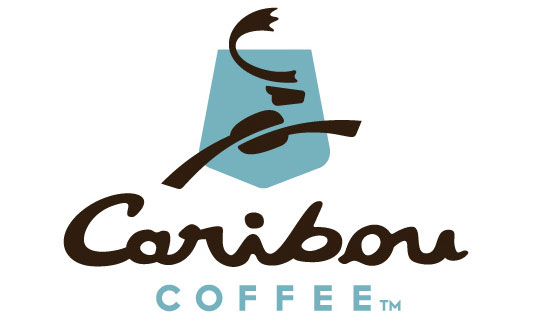 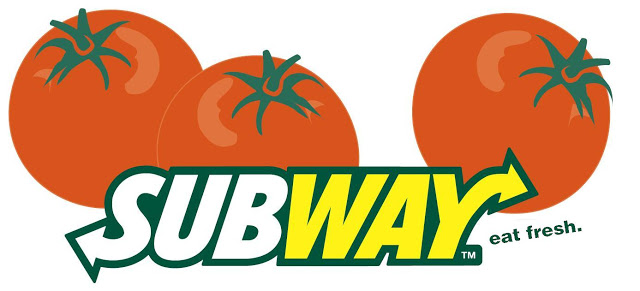 FAT INTAKE
USDA (United States Department of Agriculture) recommends daily percent fat intake to be anywhere from 20-35% (no more than 35).  
	~10% Saturated (animal fats)
	~20-25% unsaturated (fats from vegetables)

A high intake of fat (greater than 35 percent of calories) generally increases saturated fat intake and makes it more difficult to avoid consuming excess calories. A low intake of fats and oils (less than 20 percent of calories) increases the risk of inadequate intakes of vitamin E and of essential fatty acids and may contribute to unfavorable changes in high-density lipoprotein (HDL) blood cholesterol and triglycerides.
Figuring Out Food’s % of calories from FAT
(9X/Y)100
X= Total Fat Grams per serving
	(You multiply by 9 since there are 9 calories per gram of fat.)
Y= Total calories per serving
 Multiply above answer by 100 =  % Fat

Skippy Peanut Butter			
16 grams of fat, 190 calories per serving
(9X16/190)100=
(144/190)100=
(.7578)100=
			=75%
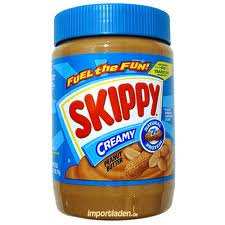 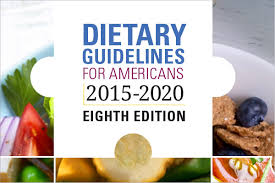 Key RecommendationsConsume a healthy eating pattern that accounts for all foods and beverages within an appropriate calorie level.https://www.facebook.com/HHS/videos/1061761323854193/
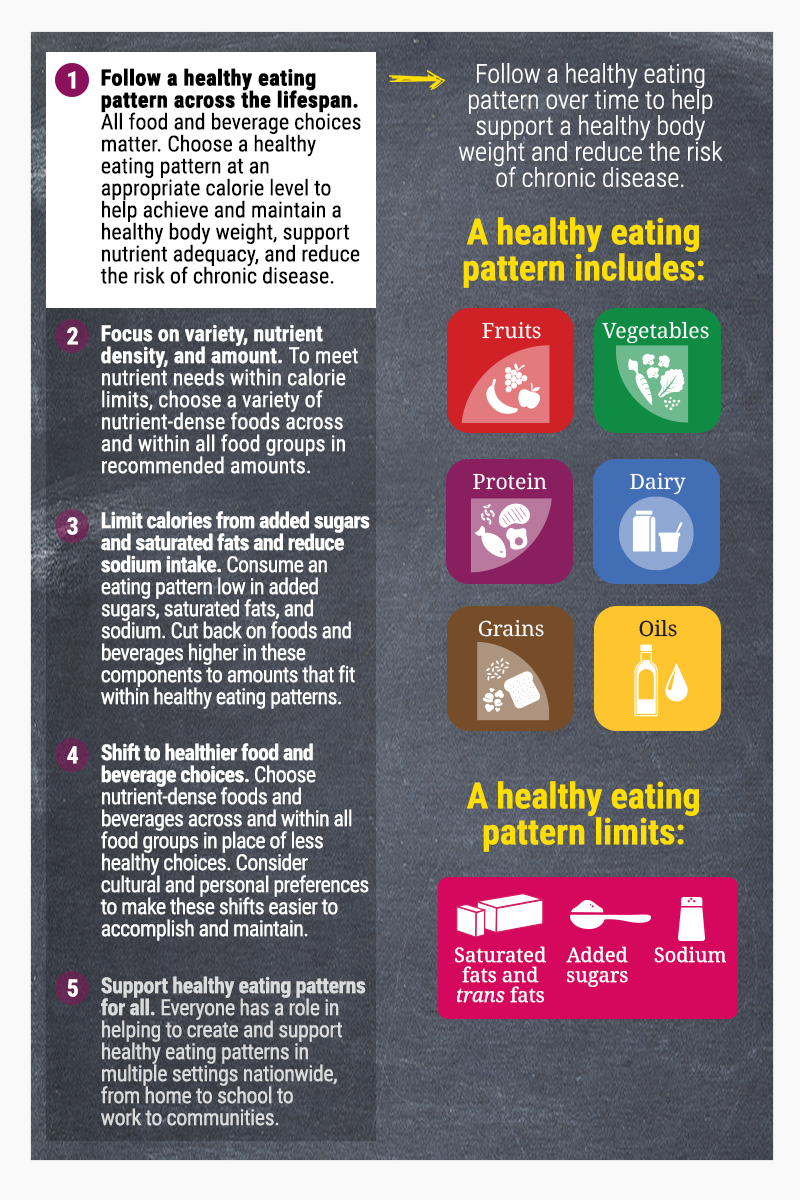 http://health.gov/dietaryguidelines/2015/guidelines/executive-summary/
https://www.youtube.com/watch?v=nmhAWCR8n3g
A healthy eating pattern includes:[2]
A variety of vegetables from all of the subgroups—dark green, red and orange, legumes (beans and peas), starchy, and other
Fruits, especially whole fruits
Grains, at least half of which are whole grains
Fat-free or low-fat dairy, including milk, yogurt, cheese, and/or fortified soy beverages
A variety of protein foods, including seafood, lean meats and poultry, eggs, legumes (beans and peas), and nuts, seeds, and soy products
Oils
A healthy eating pattern limits:
Saturated fats and trans fats, added sugars, and sodium
Key Recommendations that are quantitative are provided for several components of the diet that should be limited. These components are of particular public health concern in the United States, and the specified limits can help individuals achieve healthy eating patterns within calorie limits:
Consume less than 10 percent of calories per day from added sugars[3]
Consume less than 10 percent of calories per day from saturated fats[4]
Consume less than 2,300 milligrams (mg) per day of sodium[5]
If alcohol is consumed, it should be consumed in moderation—up to one drink per day for women and up to two drinks per day for men—and only by adults of legal drinking age.[6]
AVERAGES

				TEEN GIRLS		   TEEN BOYS
Avg. calories		    2000			         2800
Avg. total fat (g)	       	      73			            93

Problem:
Trish is a 16-year old female that is 5’4” and weighs 105 pounds.  She gets less than 30 minutes of physical activity per day and wants to know approximately how many calories she should consume?
A. 1000-1200		C. 1800-2000
B.  3200-3400		D. 4500-4700
MATCH THE ANSWER
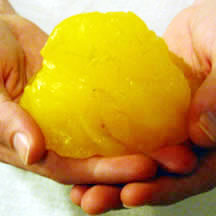 How many calories are there in one pound of fat?
How many calories are there per gram of fat?
How many calories per gram of Protein?
How many calories per gram of Carbohydrates?
ANSWERS:         A. 4             B. 3,500            C. 9             D. 4
1) B: 3,500

2) C: 9

3)  A or D : 4

4) A or D: 4
Portion Distortion?
https://www.youtube.com/watch?v=A6QnCdc6LkY&list=WL&index=21
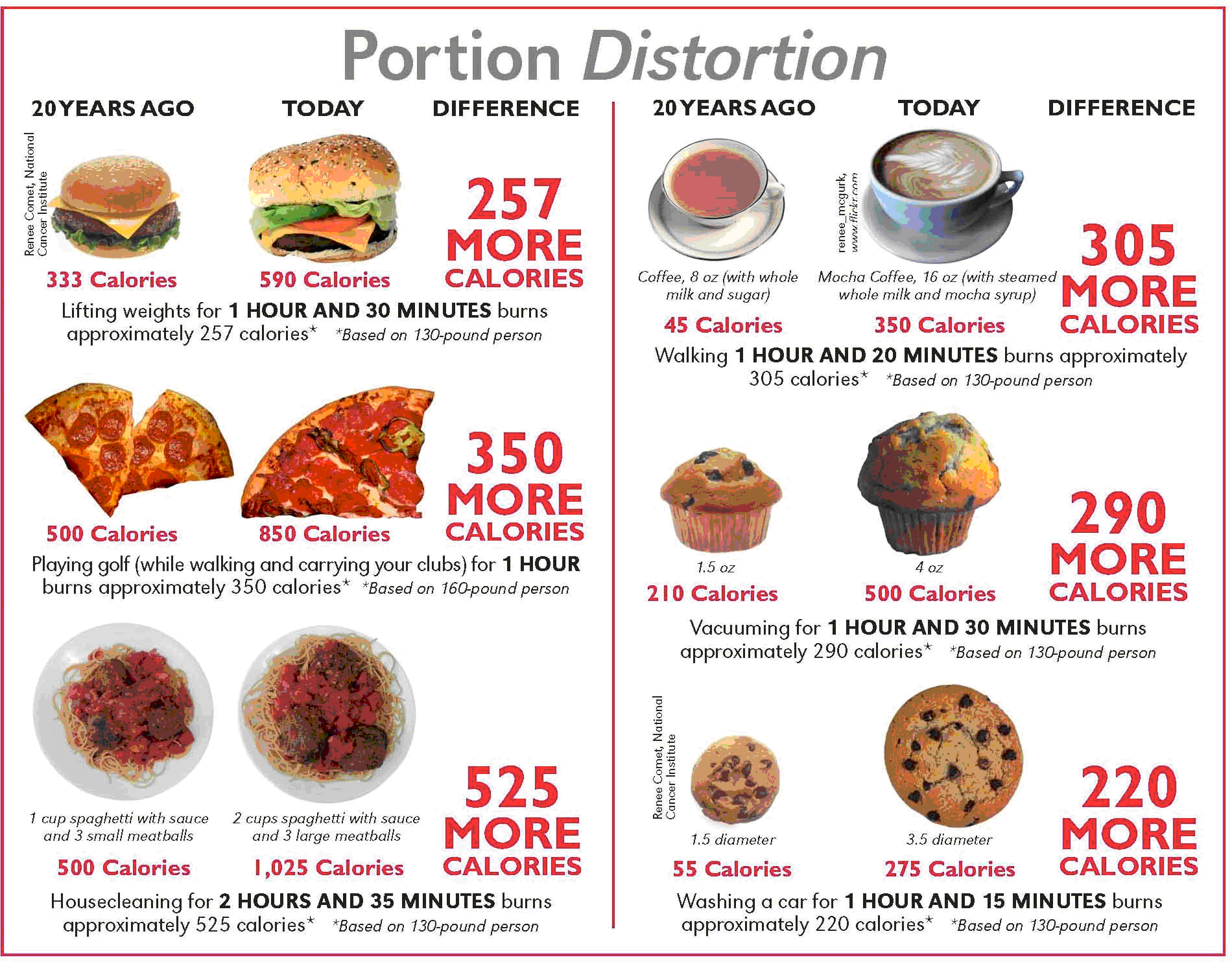 https://www.youtube.com/watch?v=7yQmXWuH10g&index=21&list=WL
Move More, Eat Less
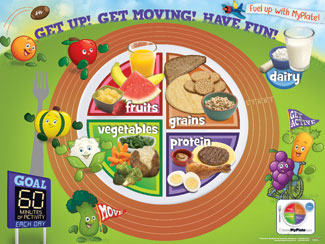 https://www.youtube.com/watch?v=VKs0oEIVOck&index=24&list=WL
ChooseMy Plate.gov worksheet
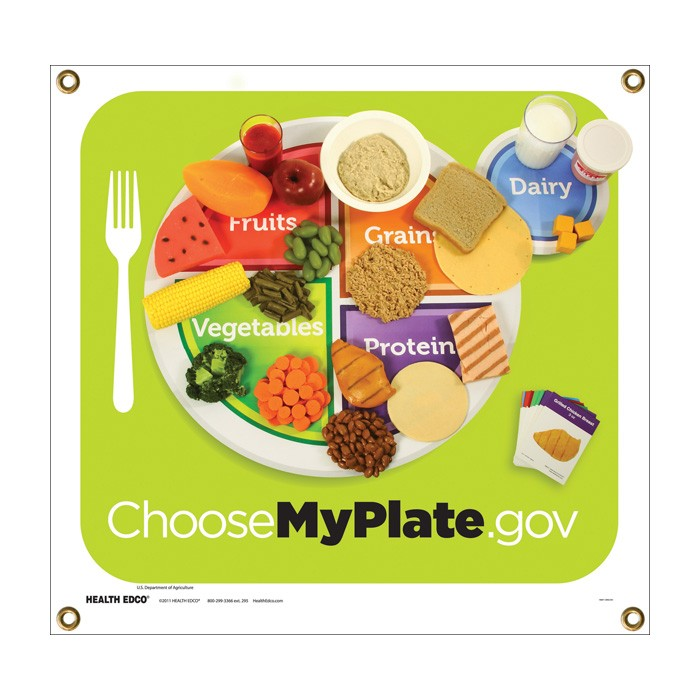 USDA Food Guidance System 



5 FOOD GROUPS
Part 1:  Food Log
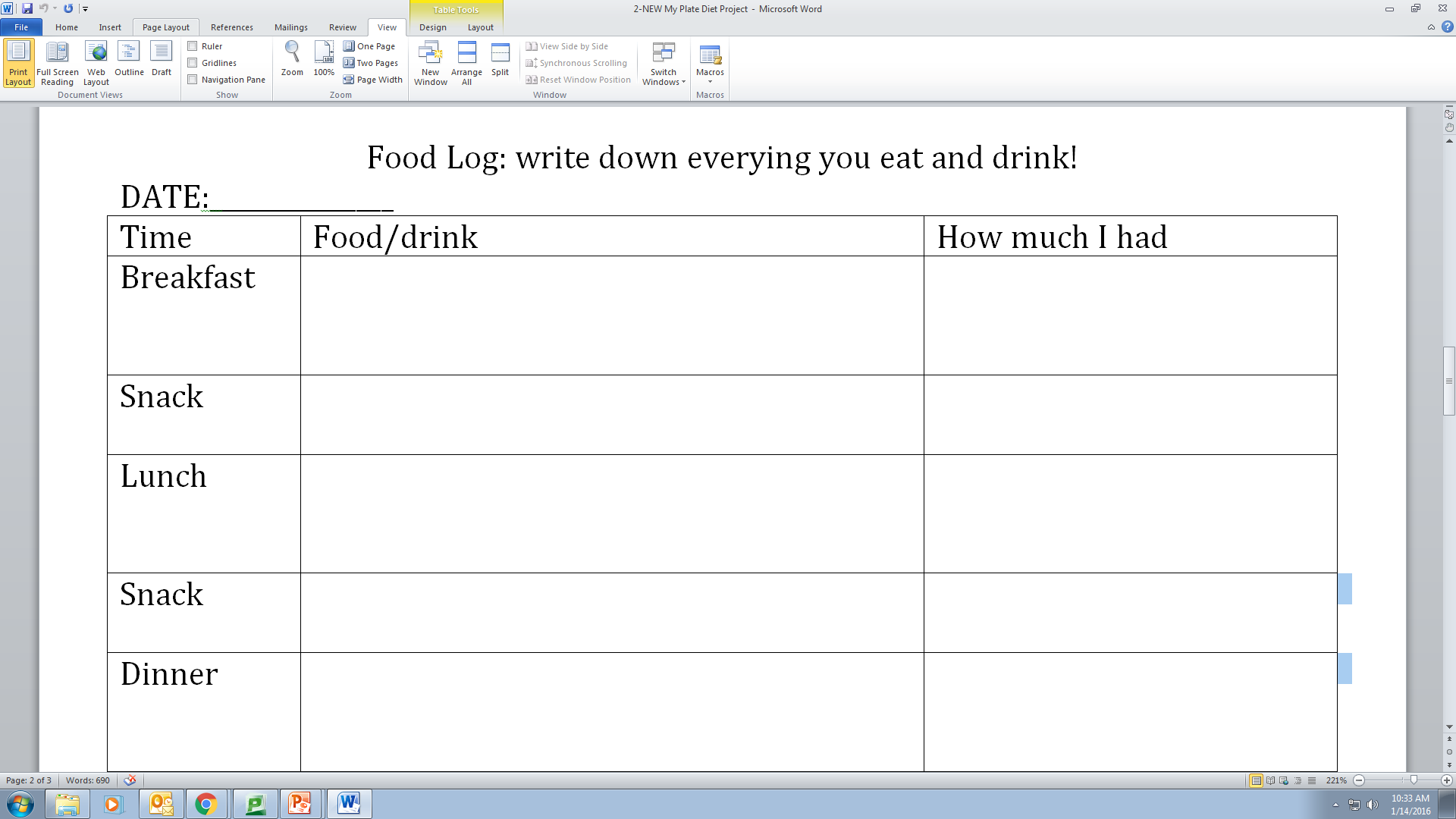 Part 2:  Create Account
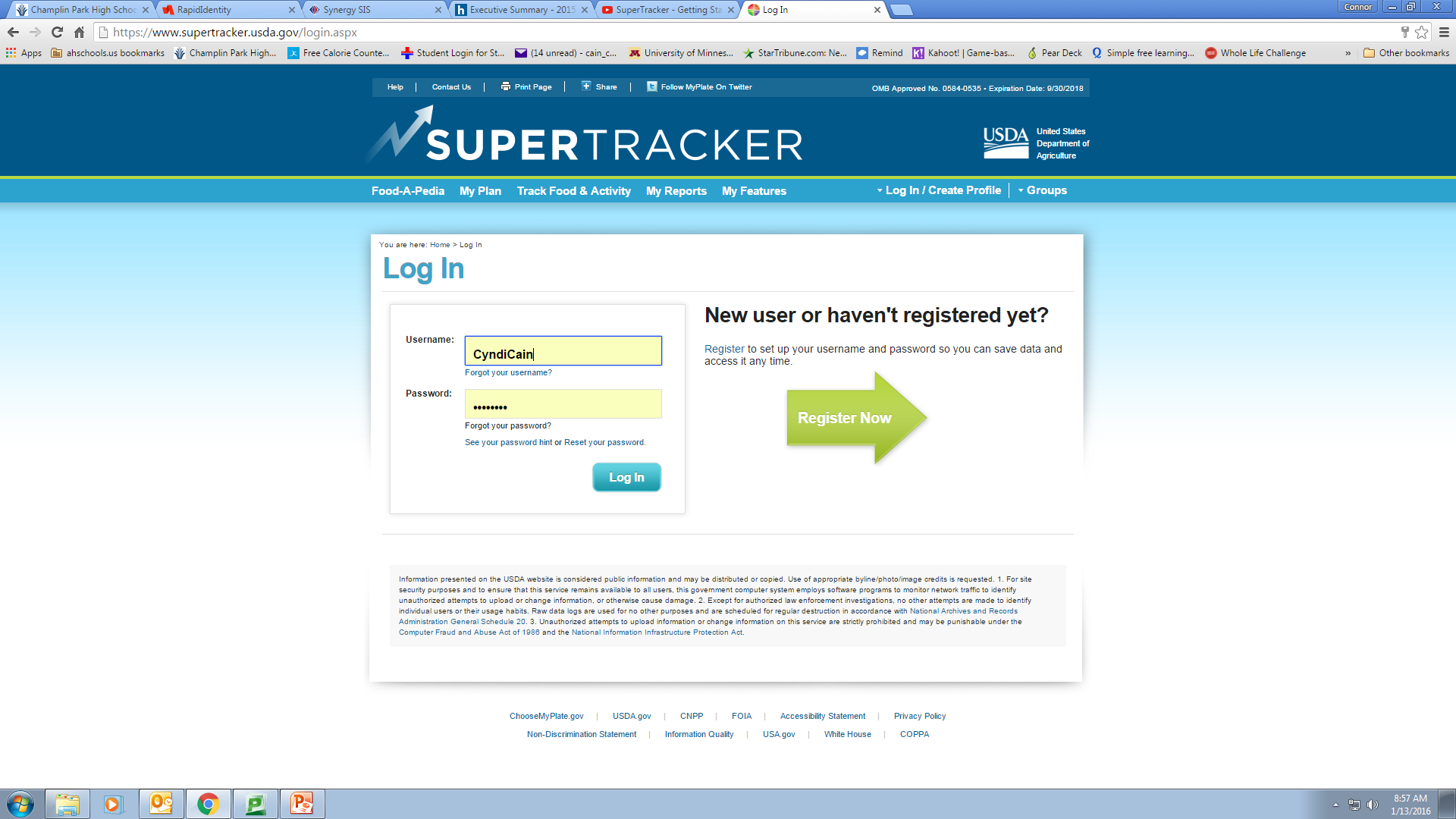 Part 3:  Personalize Plan
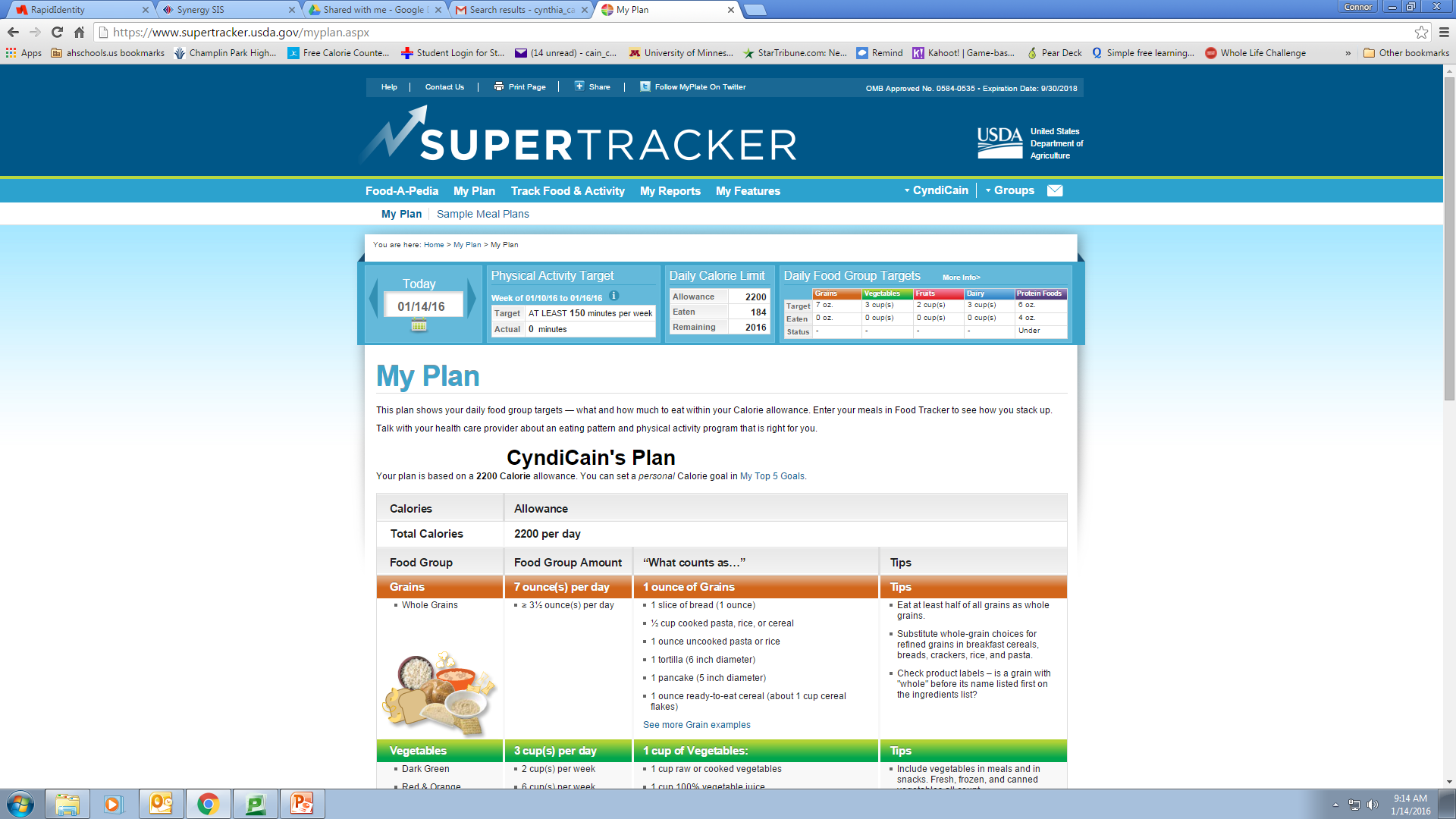 Part 4: My Reports: Food Groups & Cal0ries
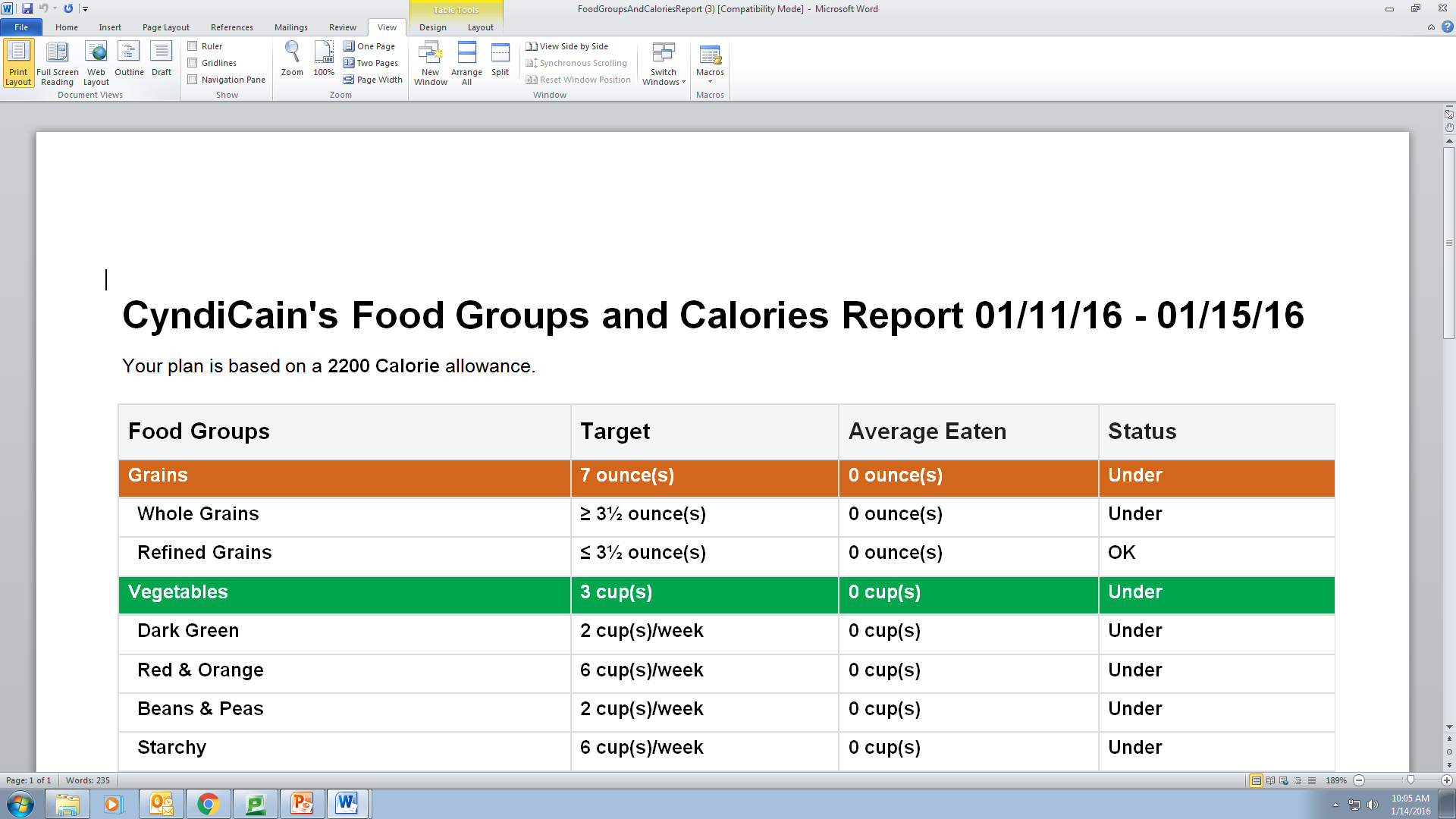 Part 4:  My Reports: Nutrients Report
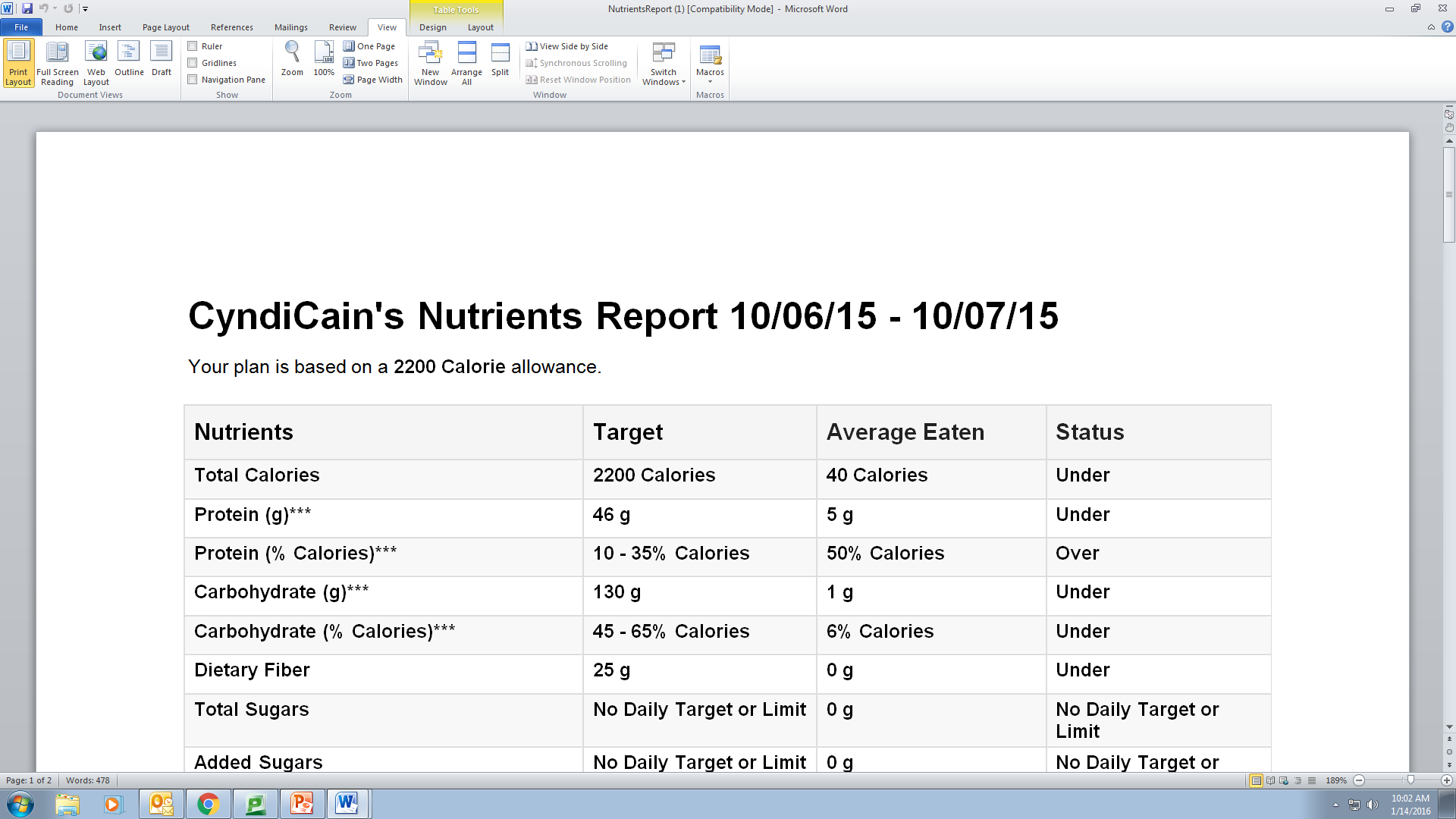 Part 5:  Self-Assessment Paper
-200 Words minimum typed
-5 paragraphs, 3 sentences each

Paragraph #1:  I am not meeting my recommended number or calories. I averaged ….I should…

Paragraph #2: I eat a balanced diet, including all five food groups…..not enough???  Too much???

Paragraph #3: The nutrients that my diet is good in are vitamins but very low in minerals….. I eat way too much fat and not enough protein….

Paragraph #4: Some good thing s I noticed about my diet are….lots of vegetables, healthy fats…

Paragraph #5: I have learned that…..
Part 6:  SMART Goal
Goal: I will eat more fruit.
Specific
	•Eat 1 piece of fruit at breakfast this week.
	•Next week add fruit to lunch.
Measurable
	•Measure with measuring cup and write down how 	much fruit I eat each day. Log….in MyFitnessPal
ACTIONALBE Achievable/Attainable
	•I am going to start by eating 1 pieces of fruit daily, 	then 	adding 1 more per week.
Relevant
	•Actually adding more fruit throughout the day. 
	•Breakfast, lunch, snack, dinner, and snack.
Timely
	•This week I am going to add 1 more fruit, next week 	add 2, then 3, 4 and 5. =5 after 5 weeks!
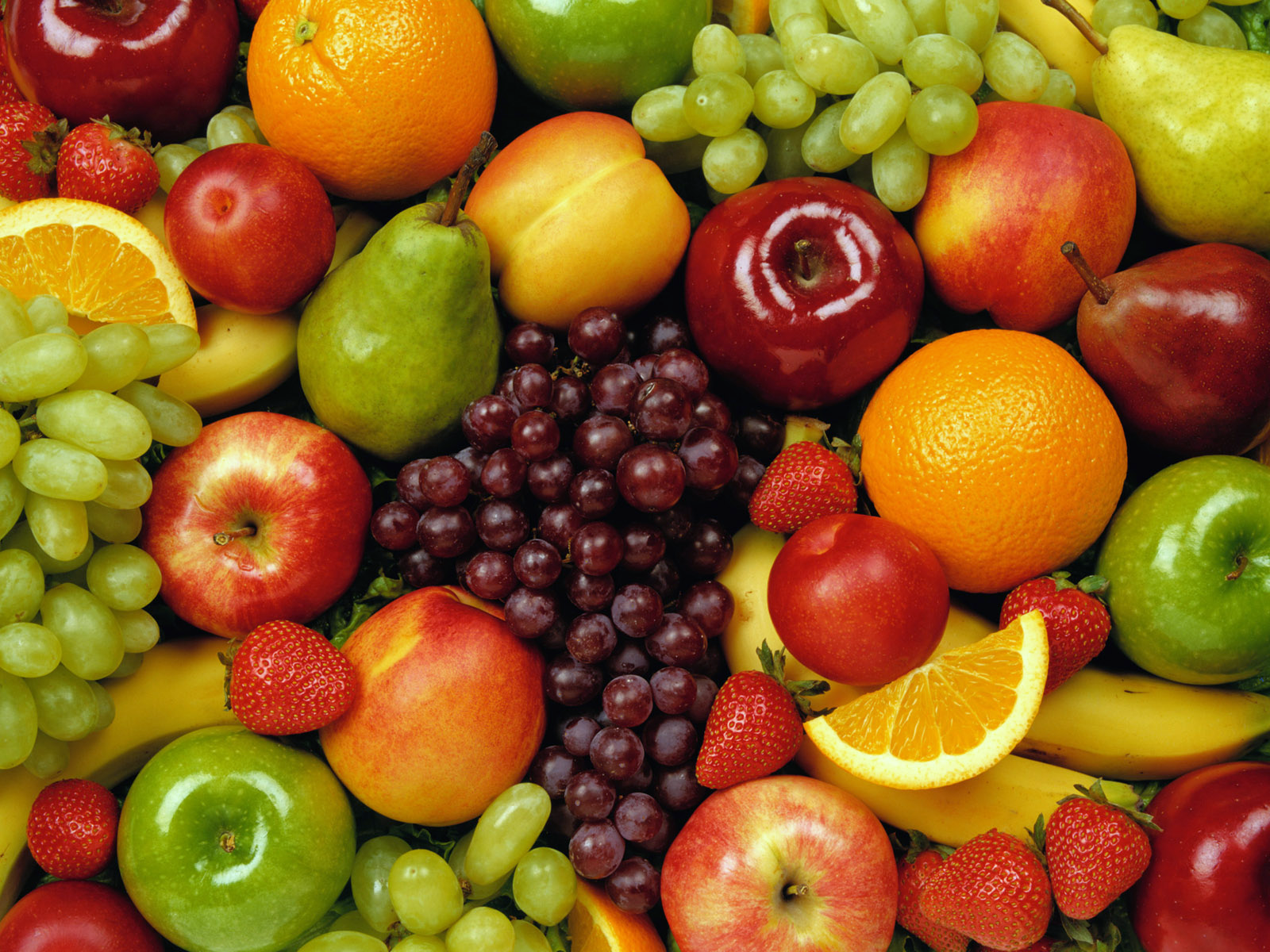 Focus on fruitsServing: 2 cups
Any fruit or 100% fruit juice 
Fresh, canned, frozen or dried
 
Commonly eaten fruits:
Apples		
Bananas
Kiwi
Mangoes 
Peaches
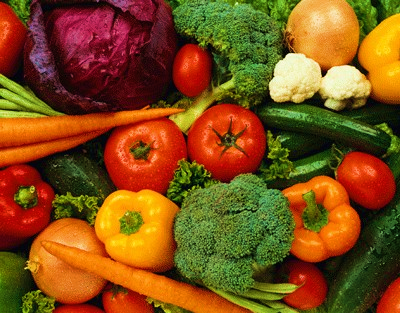 Vary your vegetables
 Serving: 2 ½ - 3 cups
Any vegetable or 100% vegetable juice
Raw or cooked; fresh, frozen, canned or dried/dehydrated 

Organized into 5 subgroups – based on nutrient content 
Dark Green
Starchy 
Red & Orange 
Beans & Peas 
Other
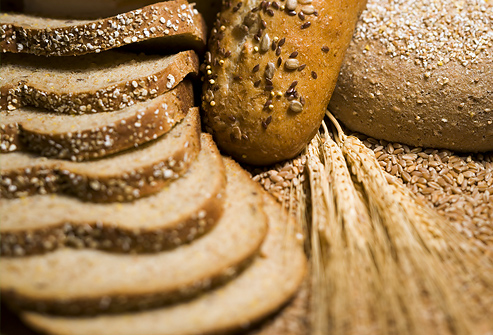 Make half your grains wholeServing: 3-4 ounces
Any food made from wheat, rice, oats, cornmeal, barley or another cereal grain

Whole Grains:
Contain entire grain kernal – the bran, germ, and enosperm 
Whole wheat bread, brown rice, wild rice 
Refined Grains:
Milled; process that removes the bran and germ 
White bread, white rice, pretzels
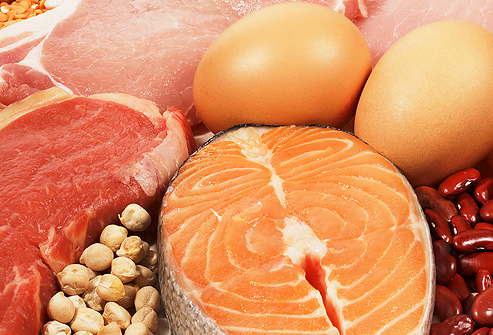 Go lean with protein Serving: 5 ounces
All foods made from meat, poultry, seafood, beans and peas, nuts and seeds

Commonly eaten protein foods:
Beef, ham, pork
Chicken, turkey 
Chicken eggs 
Black beans
Chickpeas
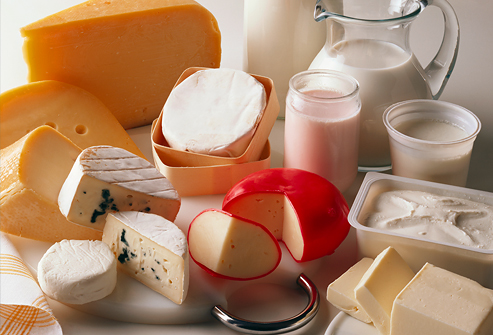 Get your calcium-rich foodsServing: 3 cups
Fluid milk and products made from milk 
Switch to fat-free or low fat (1%) milk 

Commonly eaten daily products
Cheese
Yogurt 
Ice cream
Pudding
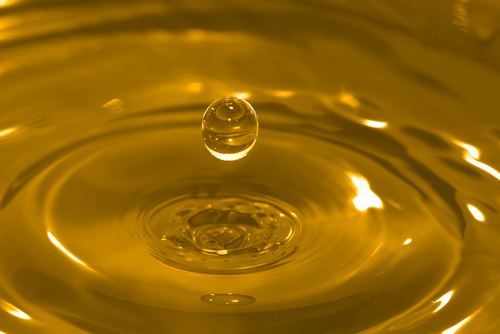 Oils
Oils are fats that are liquid at room temperature (plant and fish sources)
NOT a food group, but provides essential nutrients 

Commonly eaten oils:
Conola oil 
Corn oil 
Olive oil 
Sunflower oil